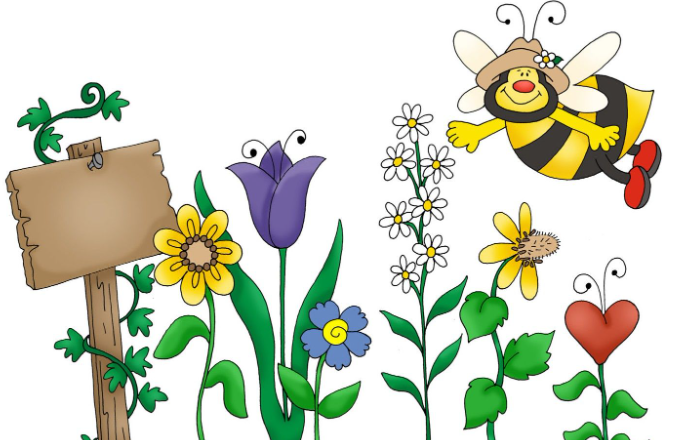 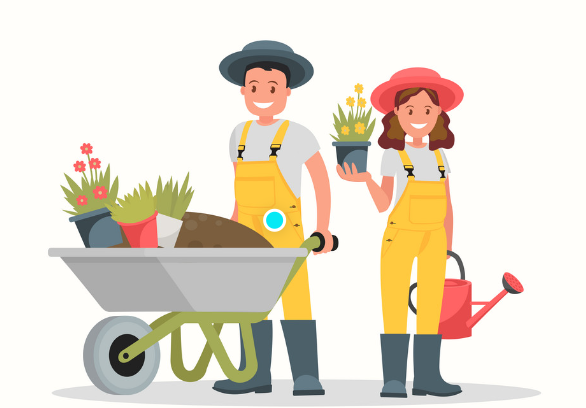 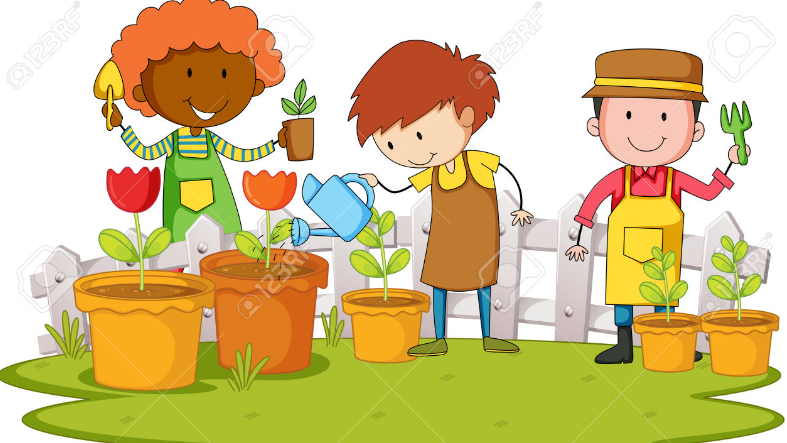 TO THE SHOW
COOKRIDGE GARDENING CLUB 79th ANNUAL SHOWSATURDAY 14th SEPTEMBER 20242pm to 4.15pmMETHODIST CHURCH HALL, TINSHILL ROAD, LS16 7DFOPEN TO ALL, Something for everyoneAdmission £1, Children and Members freeShow schedule available on the websitewww.cookridgegardenclub.co.ukor ring 0113 2502899 for schedules, entry forms, further info/adviceEntries accepted Friday evening (7.30pm to 9pm) and Saturday morning (8.45am to10.45am)REFRESHMENTS available until 3pmRaffle, Plants, Tombola, Greetings Cards, Calendars,  Jams and Chutneys, Cacti and Succulents
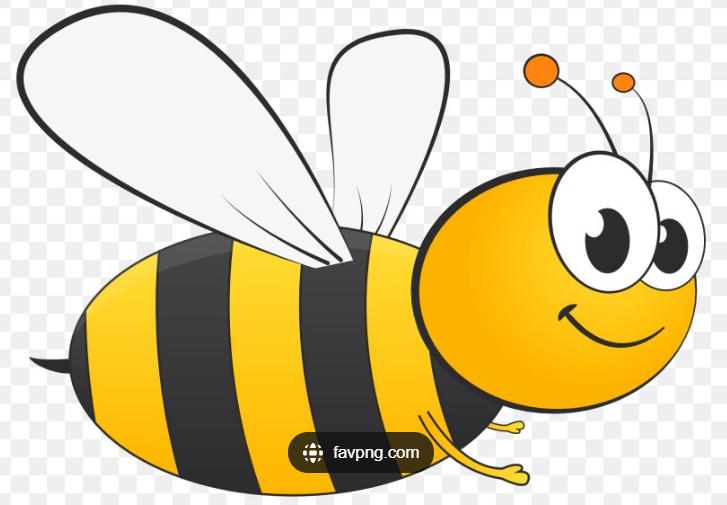 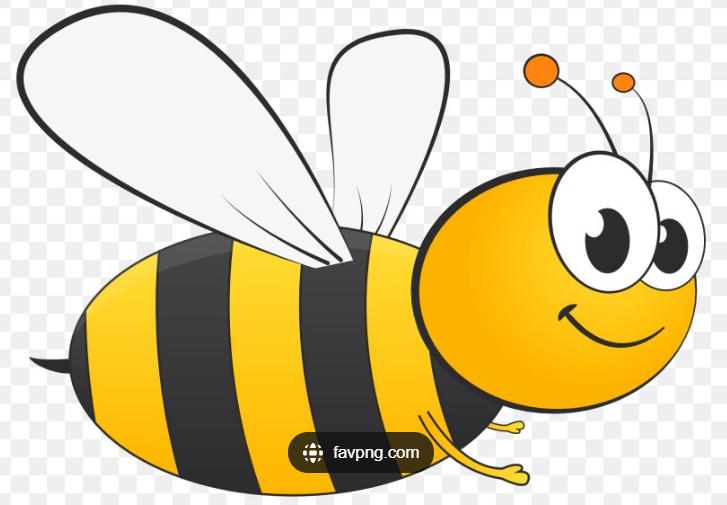 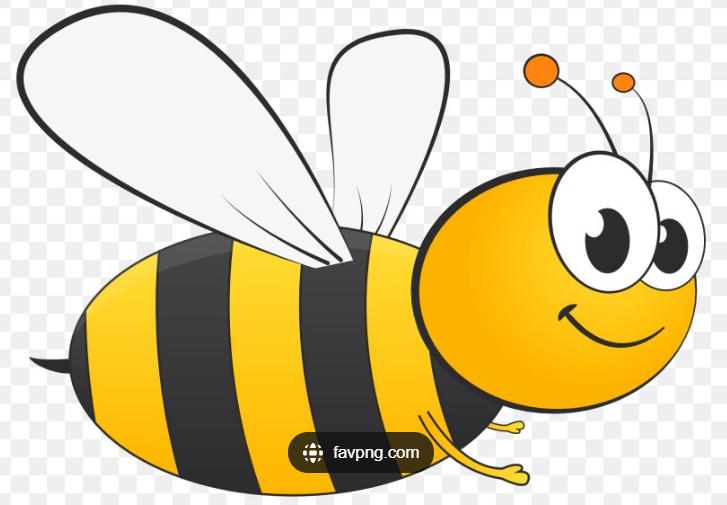 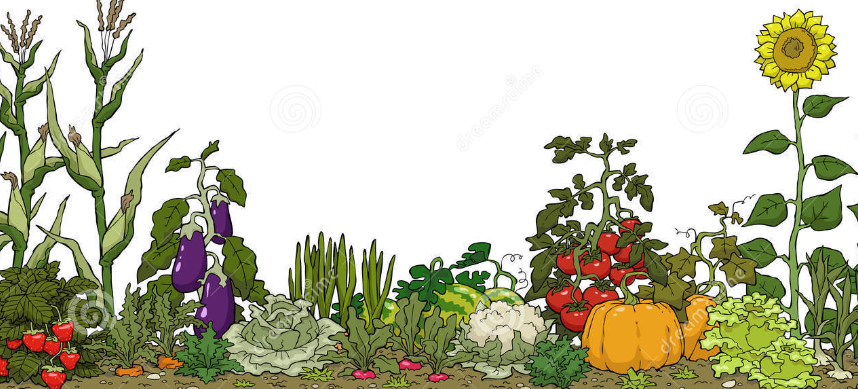 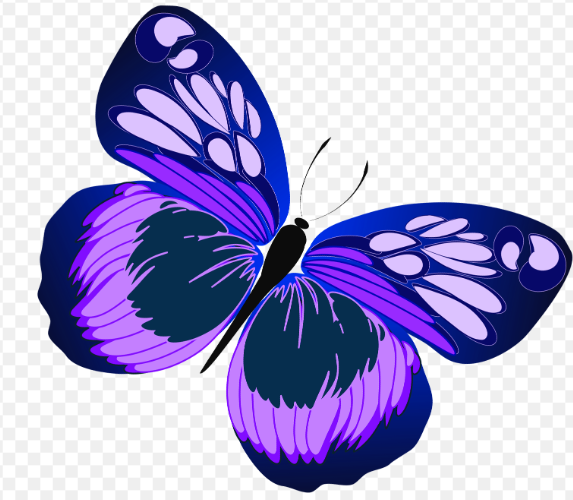 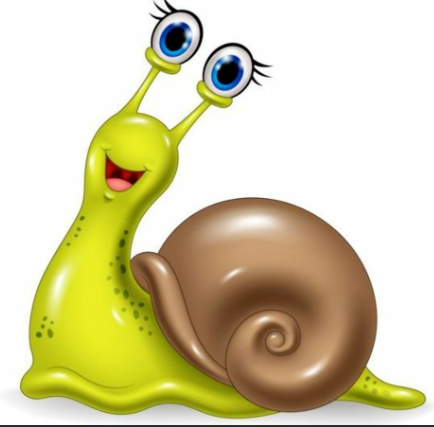 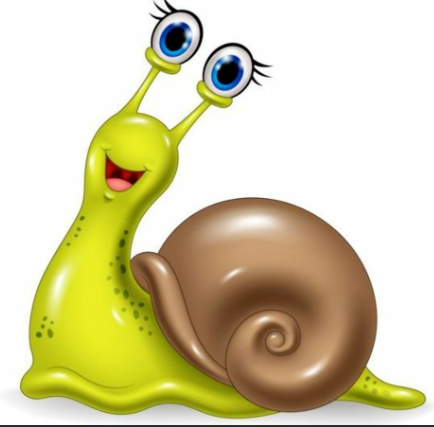